(الحياء وعمل القلب)
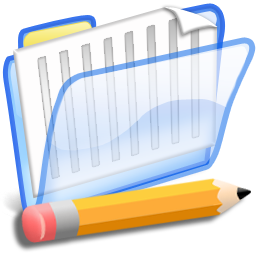 الوحدة الثانية
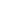 الدرس الخامس
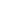 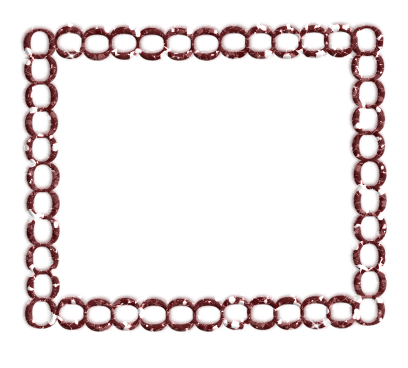 حديث
من علامات الحياء الحفاظ على العورات من الظهور والانكشاف، فقد كان عثمان بن عفان رضي الله عنه لا يغتسل إلا في ظلمة وما اغتسل إلا جالساً، وكانت نساء الصحابة رضي الله عنهم بعد نزول آية الحجاب يسترن وجوههن، وفي الحديث التالي ما يدل على مكانة الحياء وعظم مكانته في العهد النبوي.
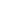 6
عن عطاء بن أبي رباح قال: (قال لي ابن عباس رضي الله عنهما: أَلاَ أُرِيكَ امْرَأَةً مِنْ أَهْلِ الْجَنَّة؟ قُلْتُ: بَلَى، قَالَ: هَذِهِ الْمرْأَةُ السَّوْدَاءُ أَتَتْ النَّبِيَّ صلى الله عليه وسلم فَقَالَتْ: إنِّي أُصْرَعُ، وَإنِّي أَتكَشَّفُ، فَأدْعُ الله لِي، قَالَ إنْ شِئتِ صَبَرْتِ ولَكِ الَجْنَّةُ، وَإِنْ شِئْتِ دَعُوْتُ الله أَنْ يُعَافِيِّكِ، فَقَالَتْ: أَصْبِرُ، فَقَالَتْ: إِنِّي أَتَكَشَّفُ، فَادْعُ الله لِي أَنْ لاَ أَتَكَشَّفَ، فَدَعَا لَهَا).(1)
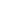 1- رواه البخاري: كتاب المرضى، باب فضل من يصرع من الريح، برقم: (5652) ومسلم: كتاب البر والصلة، باب ثواب المؤمن فيما يصيبه من مرض أو حزن أو نحو ذلك حتى الشوكة يشاكها، برقم: (2576).
عن أبي سعيد الخدري رضي الله عنه أنه قال: (نَهَى رَسُولُ اللهِ صلى الله عليه وسلم عَنْ 
اشْتِمَالِ الصَّمَّاءِ، وِأَنْ يَحْتَبِي  الرَّجُلُ في ثَوْبٍ وَاحِدٍ لَيْسَ عَلَى فَرْجِهِ منْهُ شَئٌ).(2)
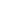 2- رواه البخاري: كتاب الصلاة، باب ما يستر من العورة، برقم: (367).
أوجد الفكرة الرئيسة المشتركة بين الحديثين واكتبها في أعلى الصفحة
 لتكون عنواناً للدرس.
وجوب ستر العورة.
عبد الله بن عباس رضي الله عنهما
هو الصحابي الجليل حبر الأمة عبد الله بن العباس بن عبد المطلب القرشي الهاشمي، ابن عم رسول الله صلى الله عليه وسلم، ولد قبل الهجرة بسنتين، أمه هي أم الفضل أخت أم المؤمنين ميمونة، عن أبي بكرة قال: قدم علينا ابن عباس البصرة وما في العرب مثله جسماً وعلماً وثياباً وجمالاً وكمالاً، دعا له النبي صلى الله عليه وسلم بالحكمة مرتين (1)
 قال صلى الله عليه وسلم: (اللهم علمه التأويل وفقهه في الدين) (2)، كان كثير البكاء من خشية الله، يصوم الاثنين والخميس، من أشد الناس تعظيماً لحرمات الله، كان عمر رضي الله عنه إذا ذكره قال: ذاك فتى الكهول له لسان سؤول وقلب عقول. وبلغ عدد أحاديثه التي رواها عن النبي صلى الله عليه وسلم (1660) حديثاً. مات بالطائف سنة (68هـ).
1- أخرجه البخاري: برقم (75)، والترمذي كتاب المناقب، باب مناقب عبد الله بن العباس، برقم (3824).
2- أخرجه البخاري: برقم (143)، ومسلم: برقم (2477).
معاني الكلمات
معناها
الكلمة
الصرع
مرض تختل به حركة الجسم المعتادة.
أتكشف
تتبين العورة بسبب الصرع.
معاني الكلمات
معناها
الكلمة
جعل الرداء على أحد الكتفين دون إزار فتنكشف العورة لذلك.
اشتمال الصماء
يجلس على مؤخرته وينصب ساقيه ويضمهما إلى صدره بثوب أو نحوه أو بيديه.
يحتبي
من معاني الحديث وإرشاداته
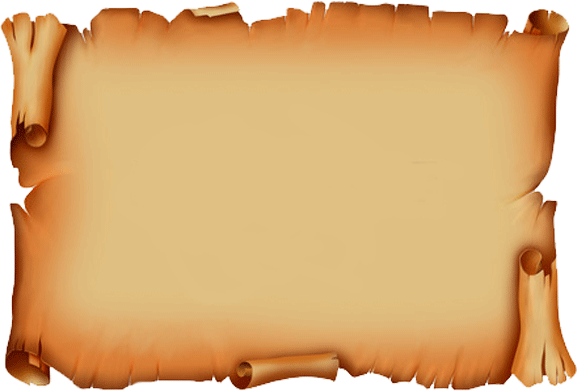 1- الاهتمام بستر العورة دليل على سلامة الفطرة وصدق الحياء، فلتسع إلى استكمال حيائك بعدم كشف العورة والحرص على الالتزام باللباس الساتر.
من معاني الأحاديث وإرشاداته
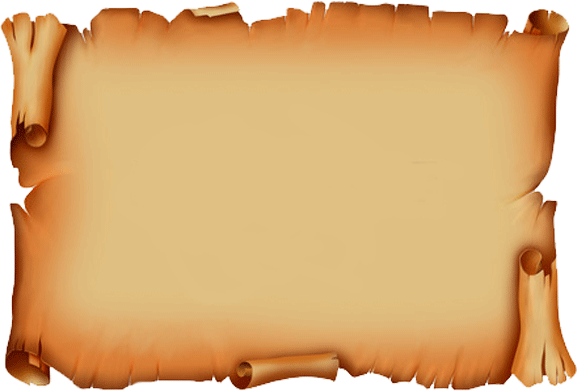 2- من صفات المسلم الحرص على تجنب كل ما يؤدي إلى انكشاف عورته، سواء في نوع اللباس أو طريقة لبسه أو في هيئة الجلوس أو غير ذلك.
من معاني الأحاديث وإرشاداته
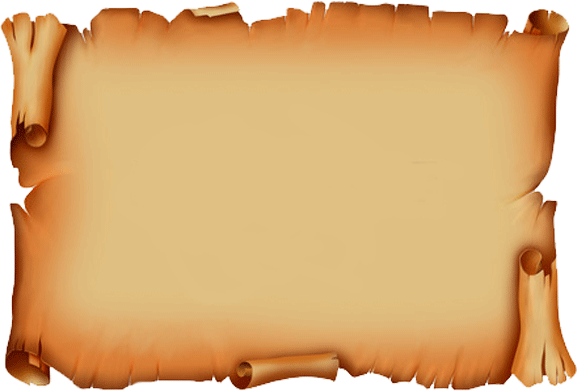 3- من المواطن التي يتساهل فيها كثير من الناس بانكشاف العورات: السباحة،................،..................، ........................ وهذه ليست من المواطن التي يعذر فيها بكشف العورة.
مسابقات الجري
ممارسة الرياضة
عارضات الأزياء
من معاني الأحاديث وإرشاداته
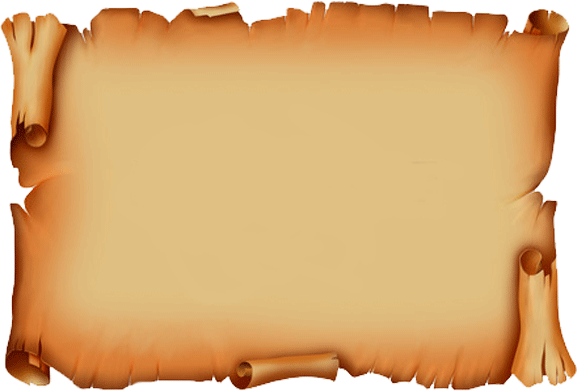 4- التساهل في ظهور العورة يدل على قلة الحياء، ويؤدي إلى مفاسد كثيرة، منها:
.....................، ......................، ........................
كثرة الفواحش
إثارة الغرائز
التعرض لإيذاء ضعاف النفوس.
من معاني الأحاديث وإرشاداته
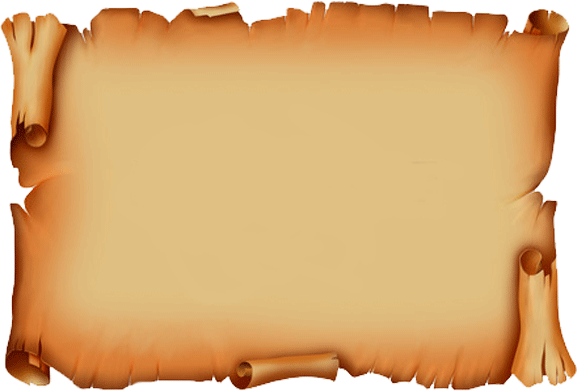 5- المرأة بطبيعتها أشد حياء من الرجل؛ ولذا أمرتها الشريعة بما يتوافق مع فطرتها من الستر والبعد عن الرجال، ومن الأحكام المتعلقة بذلك:
الأمر بستر الوجه عن الرجال الأجانب، منع الاختلاط في أماكن العمل، ..........................، ................................
منع مقابلة الرجال
والانفراد معهم بأي مكان إلا في وجود محرم.
فكر
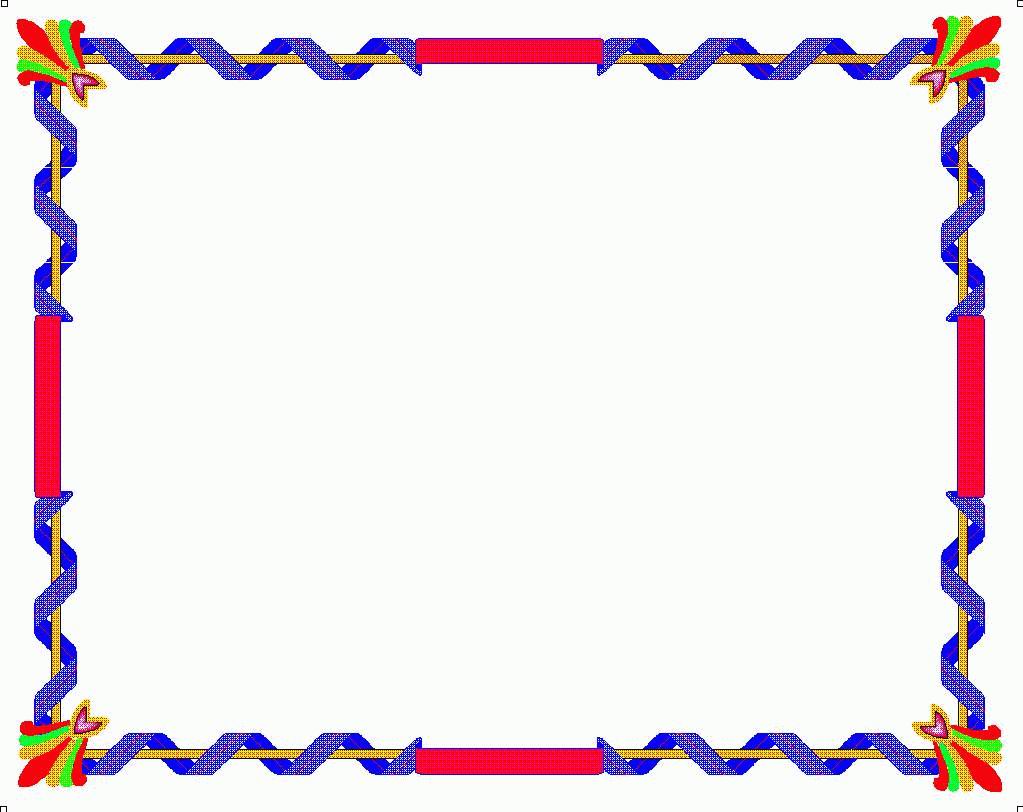 على أي شيء يدل احتمال المرأة التي كانت تصرع للصرع وصبرها عليه، وعدم صبرها على أن تكشف؟
يدل على شدة حياء هذه المرأة المؤمنة بربها.
تطبيقات سلوكية
أتجنب كشف عورتي أمام الناس.
 أحرص على اللباس الساتر.
التقويم
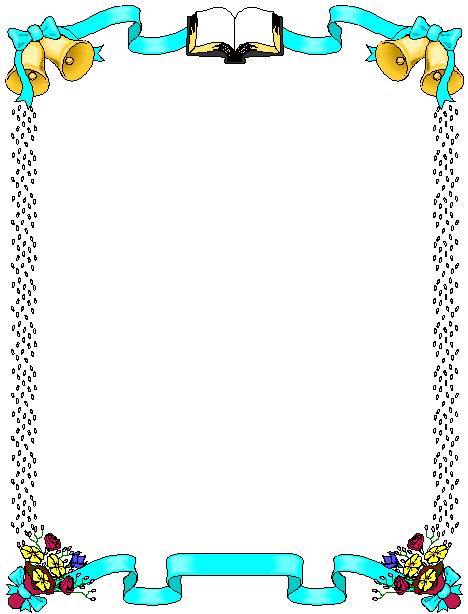 س1: (الدعاء أنفع علاج) استنبط من حديث عطاء ما يدل على ذلك.
عندما دعا النبي صلى الله عليه وسلم للمرأة السوداء التي تتكشف في الصرع بألا تتكشف.
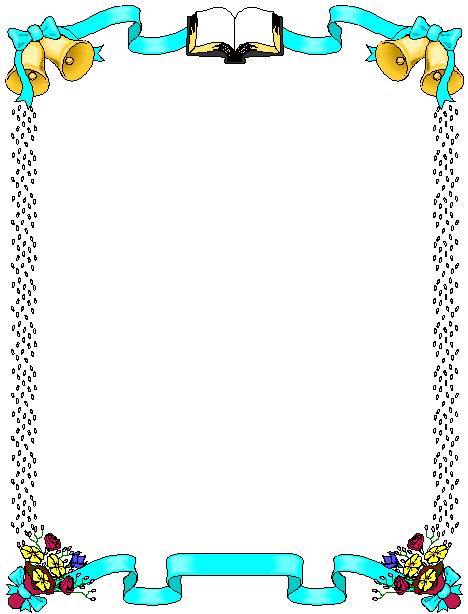 س2: اربط بين حديث عطاء وحديث عائشة (ما من مسلم يشاك شوكة فما فوقها.........)
أن المشترك بين الحديثان أن الله سبحانه وتعالى يجزى خيرا إذا صبر المسلم على ابتلاءه ومرضه بالحسنات الكثيرة.
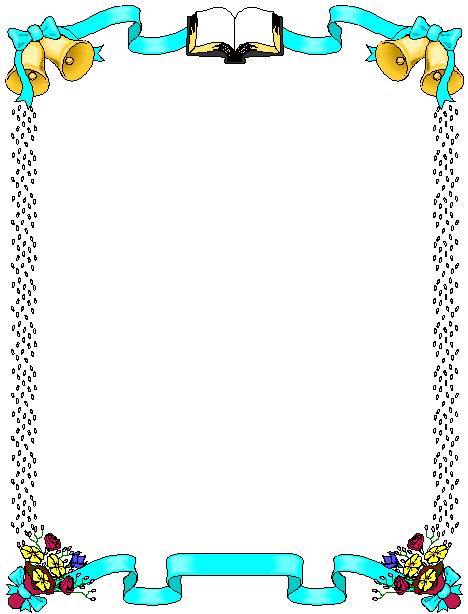 س3: ذكر في الإرشادات المواطن التي لا يعذر فيها بكشف العورة، فما المواطن التي يعذر فيها بكشف العورات.
المواطن التي يعذر فيها بكشف العورات:
عند مراجعة الطبيب لمرض لا يمكن الصبر عليه ويكون الجائز فقط ما دعت الحاجة إليه.
ما كان خارجًا عن إرادة الشخص كالمكره والمريض الذي يصرع ونحو ذلك.
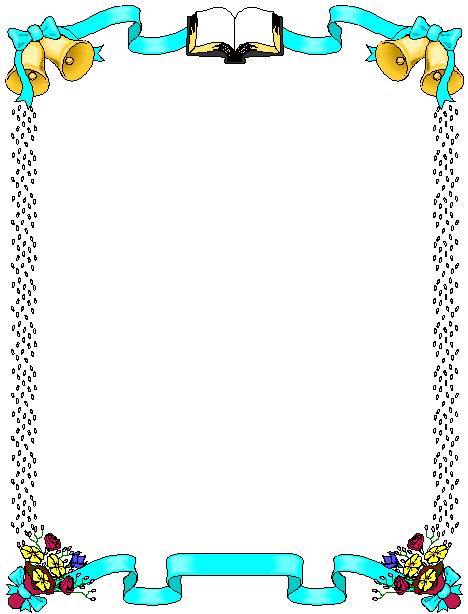 س4: بين حدود عورة كل من الرجل والمرأة؟
جسم المرأة كله عورة بالنسبة للرجل الأجنبي ويرى فريق استثناء الوجه والكفين؛ لأن المرأة تحتاج إلى المعاملة مع الرجال وإلى الأخذ والعطاء لكن جواز كشف ذلك مقيد بأمن الفتنة، وهي عورتها في الصلاة – أيضاً. عورة الرجل بالنسبة إلى رجل آخر– سواء كان قريباً له أو أجنبياً عنه– هي ما بين سرته إلى ركبته، لما روي عن النبي– صلى الله عليه - أنه قال: "ما تحت السرة عورة" والسرة عندهم ليست بعورة، ولكن الركبة عورة عندهم، بدليل ما روي عن النبي– صلى الله عليه وعلى آله وسلم– أنه قال: "الركبة من العورة".
من الآثار السلبية للاختلاط المحرم بين الرجال والنساء:
معلومات إثرائية
1- إثارة الفتنة.
2- فساد الأخلاق عند الطرفين.
3- تعرض النساء لمضايقات الرجال.
من الآثار السلبية للاختلاط المحرم بين الرجال والنساء:
معلومات إثرائية
4- ضعف الوازع الديني بسبب التعود على الممارسات الخاطئة واستباحة المنكرات لكثرة تكرارها.
5- انتشار ظاهرة السفور، بسبب تبرج النساء ولباسهن المخالف للزي الإسلامي.
من الآثار السلبية للاختلاط المحرم بين الرجال والنساء:
معلومات إثرائية
6- انتشار الجرائم الأخلاقية مثل الزنا.
7- التقليل من قدر المرأة في المجتمع.
8- تفكك الروابط الاجتماعية وبروز المشكلات الأسرية التي تسبب دمارها وتشتيت شملها.